Aula 4 - Aritmética
divisão Euclidiana e fenômenos periódicos.
Exercício 1:
Em cada caso calcule o quociente q e o resto r da divisão de a por b. Em seguida tire a prova, verificando a igualdade a = q · b + r.
a = 307 e b = 4.
a = 1933 e b = 6.
a = 879 e b = 7.
a = 1045 e b = 11.
a = 2351 e b = 12.
Exercício 2:
Encontre o número natural que ao ser dividido por 7 resulta um quociente 4 e resto o maior possível.
Solução:
Primeiramente, temos que usar a lógica para descobrir o maior resto possível. O resto NUNCA será maior ou igual ao divisor, portanto, o maior resto possível é 6. O inverso da divisão é a multiplicação. 4 * 7 = 28 Agora basta somar ao resto. 28 + 6 = 34
Exercício 3:
Encontre os números naturais que, quando divididos por 8 deixam o resto igual ao dobro do quociente.
Solução
n = número q = quociente r = resto Sabemos que o resto não pode ser maior que o divisor (no caso 8), pois se fosse, ele seria divisível e acrescentaria a parte do quociente. Portanto, 0 < r < 8 8q = n - r r = 2q 8q = n -2q n = 10q 0 < r < 8 0 < 2q < 8 0 < q < 4 Resposta: Qualquer número natural maior que 0 e menor que 4, multiplicado por 10. Ou seja: 10, 20 e 30.
Exercício 4:
A figura abaixo representa o traçado de uma pista de corrida. Os postos A, B, C e D são usados para partidas e chegadas de todas as corridas. As distâncias entre postos vizinhos, em quilômetros, estão indicadas na figura e as corridas são realizadas no sentido indicado pela flecha. Por exemplo, uma corrida de 17 quilômetros pode ser realizada com partida em D e chegada em A.





(a) Quais são os postos de partida e chegada de uma corrida de 14 quilômetros?
(b) E para uma corrida de 100 quilômetros, quais são estes postos?
(c) Mostre que é possível realizar corridas com extensão igual a qualquer número inteiro de quilômetros.
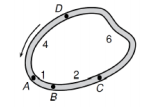 Solução:
Exercício 5:
Na divisão de dois números inteiros, o quociente é 16 e o resto é o maior possível. Se a soma do dividendo e do divisor é 125, determine o resto.
Solução:
Vamos representar por a o dividendo e por b o divisor. Como o resto é o maior possível, então ele deve ser igual a b − 1, que é o maior número permitido para o resto de uma divisão por b. 
Daí obtemos a = 16b + (b − 1), ou seja, a = 17b − 1.
Como a soma a + b = 125 obtemos (17b − 1) + b = 125 ⇒ 18b = 126 ⇒ b = 126 18 = 7.
Portando o divisor é b = 7, o dividendo ´e a = 17b − 1 = 118, o quociente ´e 16 e o resto ´e 6.
Exercício 6:
Pedro caminha ao redor de uma praça retangular onde estão dispostas 12 árvores, brincando de tocar cada árvore durante seu passeio. Se no início ele toca a árvore indicada na figura, e se ele anda no sentido da seta, indique que árvore ele estará tocando ao encostar em uma árvore pela centésima vez.
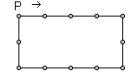 Solução:
Exercício 7:
Considere a seguinte sequência de números: 1, 2, 3, 4, 5, 4, 3, 2, 1, 2, 3, 4, 5, 4, 3, 2, 1, 2, 3, 4, 5 ... formada alternadamente pelos algarismos (1, 2, 3, 4, 5) e pelos algarismos (5, 4, 3, 2, 1). Qual algarismo aparece na posição 2015 nesta sequência?
Solução:
Na sequência dada é importante observar que o bloco de algarismos 1, 2, 3, 4, 5, 4, 3, 2 fica se repetindo indefinidamente, como está ilustrado na figura a seguir:



Dividindo 2015 por 8 (que é a quantidade de algarismos do bloco que fica se repetindo), obtemos 2015 = 251 × 8 + 7. Daí, para se chegar até o algarismo da posição 2015, deve-se escrever 251 blocos de oito algarismos cada, e depois mais sete algarismos. Portanto o número que está na posição 2015 é o número da sétima posição dentro do bloco, ou seja, o número 3.
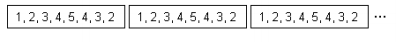 Exercício 8:
Qual é o algarismo da unidade de 2^2015 ?
Solução:
Calculando as primeiras potências de 2 obtemos: 2^1 = 2, 2^2 = 4, 2 ^3 = 8, 2^ 4 = 16, 2^5 = 32, 2^6 = 64, 2^7 = 128, 2^8 = 256, 2^9 = 512 Observando esses números, vemos que os últimos algarismos formam uma sequência periódica: 2, 4, 8, 6, 2, 4, 8, 6, 2 etc., em que os quatro números 2, 4, 8, 6 ficam se repetindo infinitamente. Dividindo 2015 por 4 obtemos quociente 503 e resto 3, de modo que 2015 = 503 × 4 + 3. Na sequência acima, os expoentes que deixam resto 3 quando divididos por 4 definem potências de 2 com ´ultimo algarismo 8 (23 = 8, 27 = 128 etc.). Daí o algarismo da unidade de 2^2015 é 8.
Exercício 9:
João decidiu nadar de três em três dias. O primeiro dia que ele nadou foi um sábado, o segundo dia foi uma terça-feira, o terceiro dia foi uma sexta-feira, e assim por diante. Em qual dia da semana João estará nadando pela centésima vez?
Solução:
Na tabela a seguir, listamos os dias da semana que João está nadando pelas primeiras 21 vezes.




Analisando a tabela vemos, por exemplo, que os múltiplos de 7 sempre estão na quarta-feira, que os números que deixam resto 1 quando divididos por 7 estão no sábado e que os números que deixam resto 2 quando divididos por 7 estão na terça-feira. Dividindo 100 por 7 obtemos quociente 14 e resto 2 (100 = 14 × 7 + 2). Daí concluímos que na centésima vez, João estará nadando em uma terça-feira.
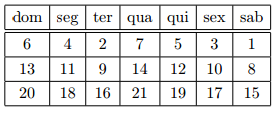 Exercício 10:
O ano de 2014 começou em uma quarta-feira. Em que dia da semana cairá o último dia deste ano?
Solução:
Exercício 11:
Encontre o último algarismo do número 1989^1989 .
Solução:
Para começar, note que o ´ultimo algarismo do número 1989^1989 ´e igual ao ´ultimo algarismo do número 9^1989. Escrevendo as primeiras potências de 9 obtemos: 9^1 = 9, 9^2 = 81, 9^3 = 729 etc. Daí observamos que os últimos algarismos destes números formam a sequência 9, 1, 9, 1 etc. Assim o ´ultimo algarismo de 9^n ´e 9 se n ´e ´ımpar e o ´ultimo algarismo de 9^n ´e 1 se n é par.
Observamos que para resolver este tipo de problema, não é necessário calcular as potências de 9. Basta calcular o ´ultimo algarismo das potências de 9. Para fazer isso, começamos por 9^1 = 9. Multiplicando por 9, obtemos 9 × 9 = 81. Para calcular o ´ultimo algarismo de 93 , multiplicamos o último algarismo de 9^2 por 9, obtendo 1 × 9 = 9. Então o último algarismo de 9^3 é 9. E assim, por diante, vamos olhando sempre para o ultimo algarismo dos produtos, e efetuado o produto, consideramos somente o seu ´ultimo algarismo para fazer a próxima multiplicação.
Exercício 12:
Encontre o último algarismo do número 777^777.
Solução:
Para começar, note que o ultimo algarismo do número 777^777 é igual ao ultimo algarismo do número 7^777. Procedendo como explicado no exercício anterior, podemos calcular o ultimo algarismo das primeiras potências de 7.



Daí vemos que o ciclo 7, 9, 3, 1 se repete infinitamente. Dividindo 777 por 4 (que é o tamanho do ciclo), obtemos quociente 194 e resto 1. Daí o último algarismo de 7^777 é igual ao ´ultimo algarismo de 71 , que é 7.
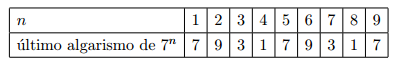 Exercício 13:
Qual é o resto da divisão de 2^56 por 7? E por 11?
Solução:
Exercício 14:
Os números de 0 a 2000 foram ligados por flechas. A figura dada mostra o começo do processo.
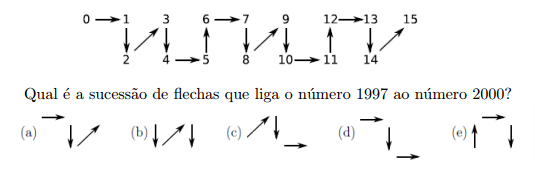 Solução:
Exercício 15:
Estrelix, um habitante de Geometrix, decidiu colocar os inteiros positivos seguindo a disposição indicada na figura.



(a) Em quais estrelas aparece o número 2011?
(b) Posicione todos os números que aparecem nas referidas estrelas?
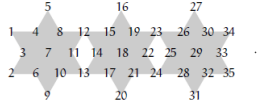 Solução:
2ª parte da aula
Seções 2.1, 2.2 e 2.3 da Apostila 1 do PIC da OBMEP, “Iniciação à Aritmética”, A. Hefez.
Problemas envolvendo o Sistema de Numeração Decimal encontram-se na seção 1.2 e envolvendo Critérios de Divisibilidade são encontrados na seção 2.6 da Apostila do PIC da OBMEP “Encontros de Aritmética”, L. Cadar. e F. Dutenhefner
Deverá ser abordado pelo menos 8 problemas durante o encontro.
Para exemplificar, iremos indicar três problemas e convidamos o professor a selecionar o restante:
Problema 8, Capítulo 0, autor Dimitri Fomin e outros, página 2.
Retire 10 dígitos do número 1234512345123451234512345 de modo que o número remanescente seja o maior possível?
Solução:
Gostaríamos de ter o maior número possível de algarismos iguais a 5 à esquerda. Para isso podemos tirar a sequência inicial 1234, deixando um 5, depois retirar a próxima sequência 1234. É claro que se tivéssemos deixado um algarismo diferente de 5 à esquerda, o número seria menor. Entretanto, não podemos obter outro 5, já que só podemos retirar mais dois algarismos. Então, retiramos os dois próximos pequenos: 1 e 2. Não é difícil ver que o resultado, 553451234512345, é o maior possível.
Problema 16.1. Conjunto de Problemas 16, autor S. Dorichenko, página 36.
Coloque algarismos no lugar dos asteriscos de modo que o número 32*35717* seja divisível por 72.
Solução:
Um número é divisível por 72 se for divisível por 8 e por 9. Pelo critério de divisibilidade por 8, o número 17* tem que ser divisível por 8. Você pode verificar facilmente que o único algarismo que funciona é 6. De acordo com o critério de divisibilidade por 9, a soma dos algarismos do número 32*357176 tem que ser divisível por 9, logo o último algarismo que faltava é 2. A resposta é 322357176.
(Observação: Ver problema 15.2. da página 34 para ver o critério de divisibilidade por 8.)
Questão 120 - Página 54 – OBMEP2010 Amigos do século XX
Dois amigos nasceram no mesmo mês e ano do século XX, com uma semana de intervalo. Escrevendo as datas dos dois aniversários da esquerda para a direita, começando com o (ou os) algarismo(s) do dia, depois o (ou os) algarismo(s) do mês e, por último, os dois últimos algarismos do ano, obtermos dois números. Não colocando o algarismo 0 na frente dos nove primeiros dias do mês nem dos nove primeiros meses do ano e sabendo que um desses números é o sêxtuplo do outro, qual é a data de nascimento do amigo mais velho?
Solução:
Vídeo-aulas do Portal da Matemática:
https://www.youtube.com/watch?v=kyJpP_-_L_k
Vídeo-aulas no canal PIC-OBMEP no Youtube:
https://www.youtube.com/watch?v=Gj5uopyMoKc&list=PLrVGp617x0hC8WkPHtM3IjoOiiyJs-hHh&index=37
https://www.youtube.com/watch?v=nEIoSK0VhEM&list=PLrVGp617x0hC8WkPHtM3IjoOiiyJs-hHh&index=39